Inside Tent 1
Chapel
Trash Cans
Trash Cans
Table w/ 10 chairs
Table w/ 10 chairs
Table w/ 10 chairs
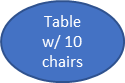 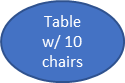 Student Center
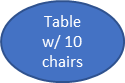 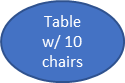 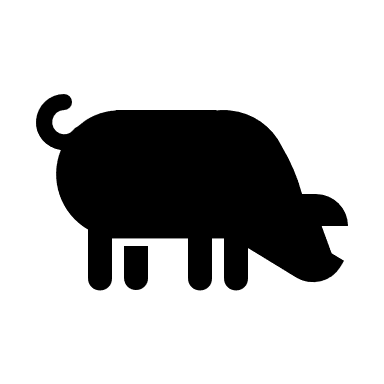 Buffet
Buffet
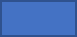 Buffet
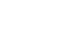 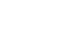 PIG Roast CO.
Side Walk
Inside Tent 2
Chapel
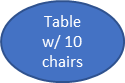 Table w/ 10 chairs
Table w/ 10 chairs
Table w/ 10 chairs
Trash Cans
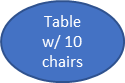 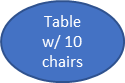 Emillie Hall
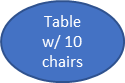 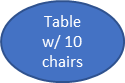 Student Center / Tent 1
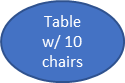 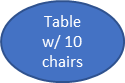 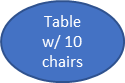 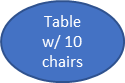 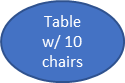 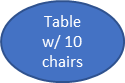 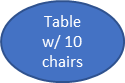 Trash Cans
Side Walk
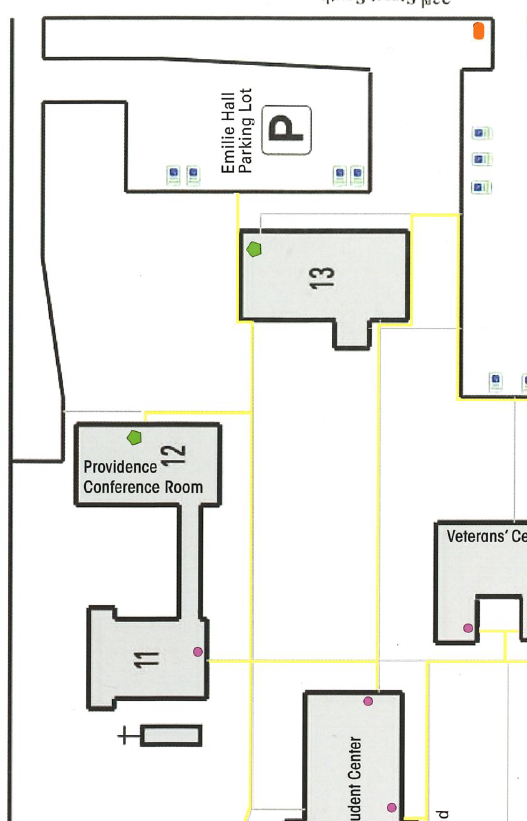 Birds Eye View
National Guard Blow UP Obstacle
Tent 1
Dance Floor
Tent 2
DJ/ SARGE